Computing Project
Upton heath primary school
Chester
Year 3: Scratch
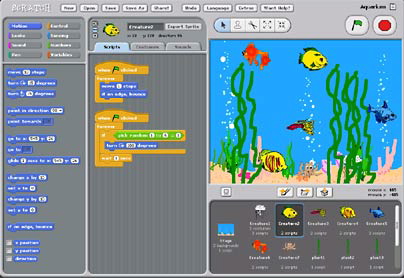 Amy, Danielle and Sarah
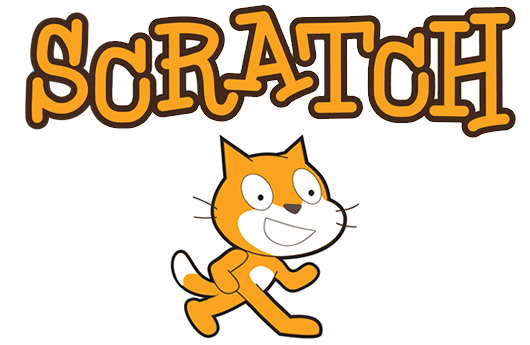 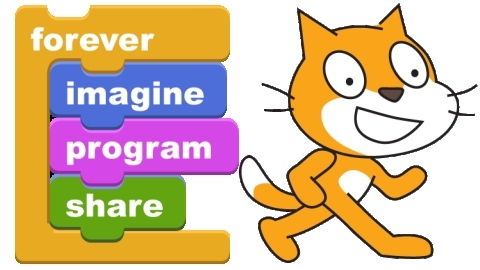 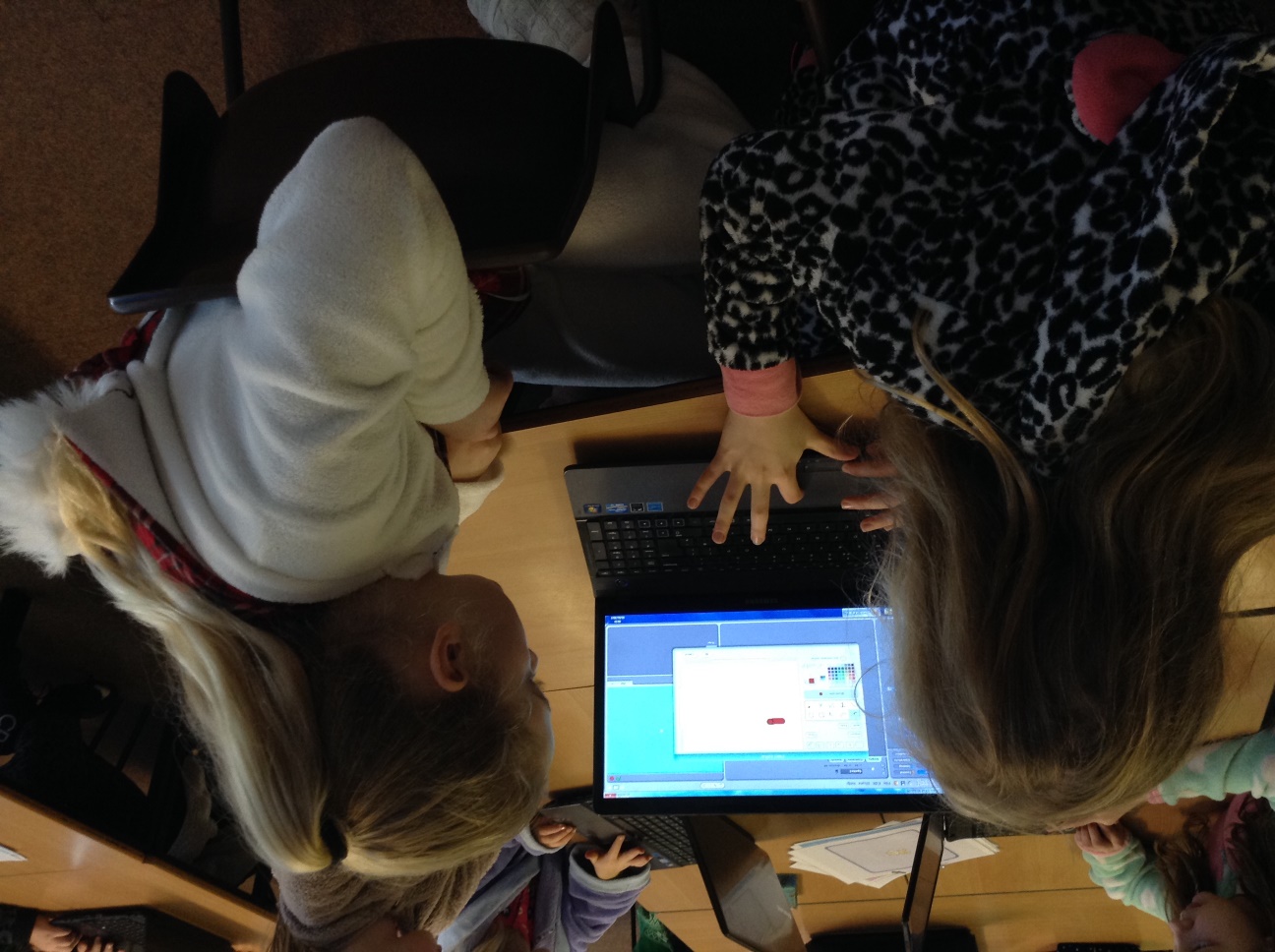 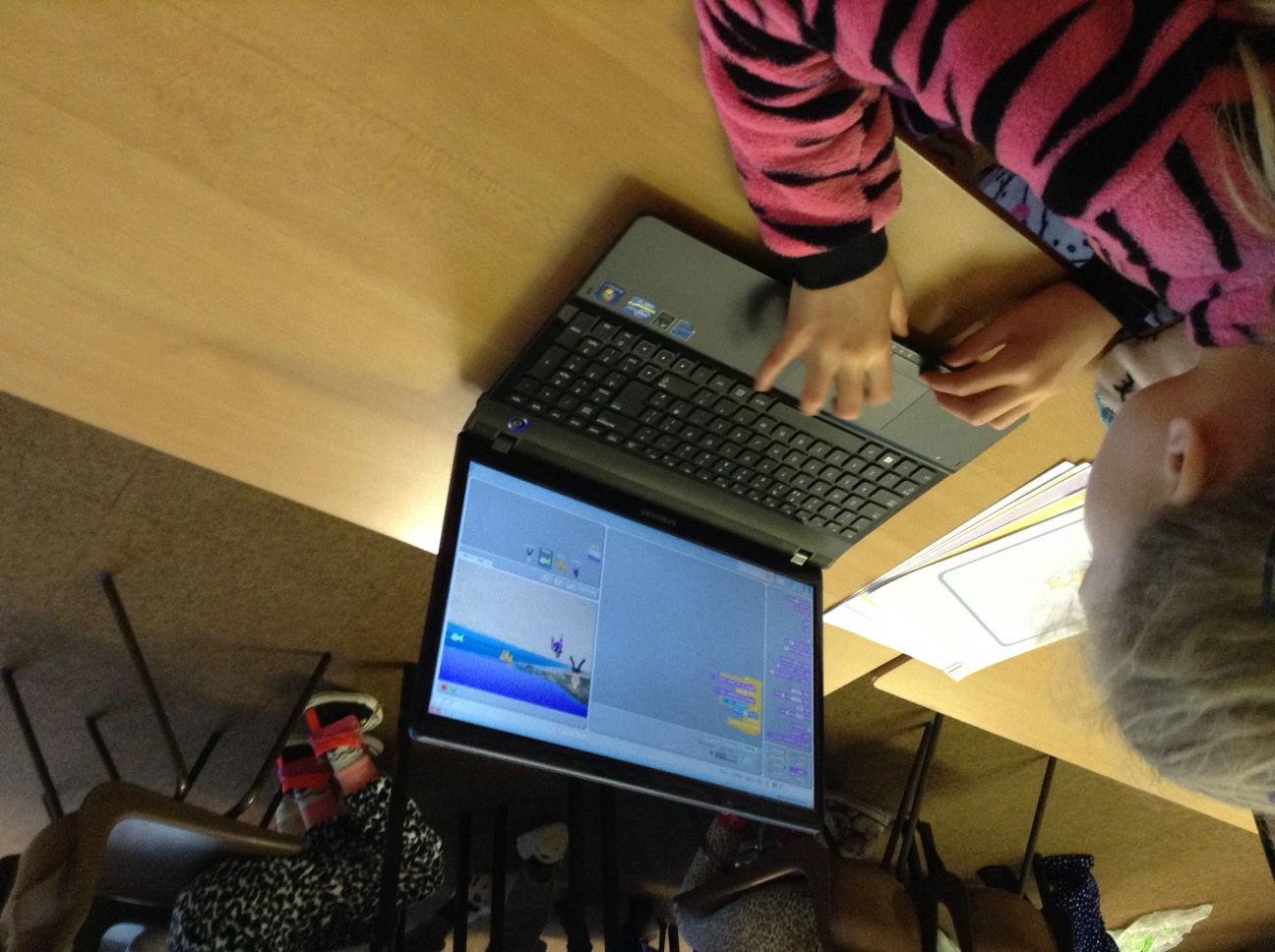 Year 5: ScratchClaire and Nick
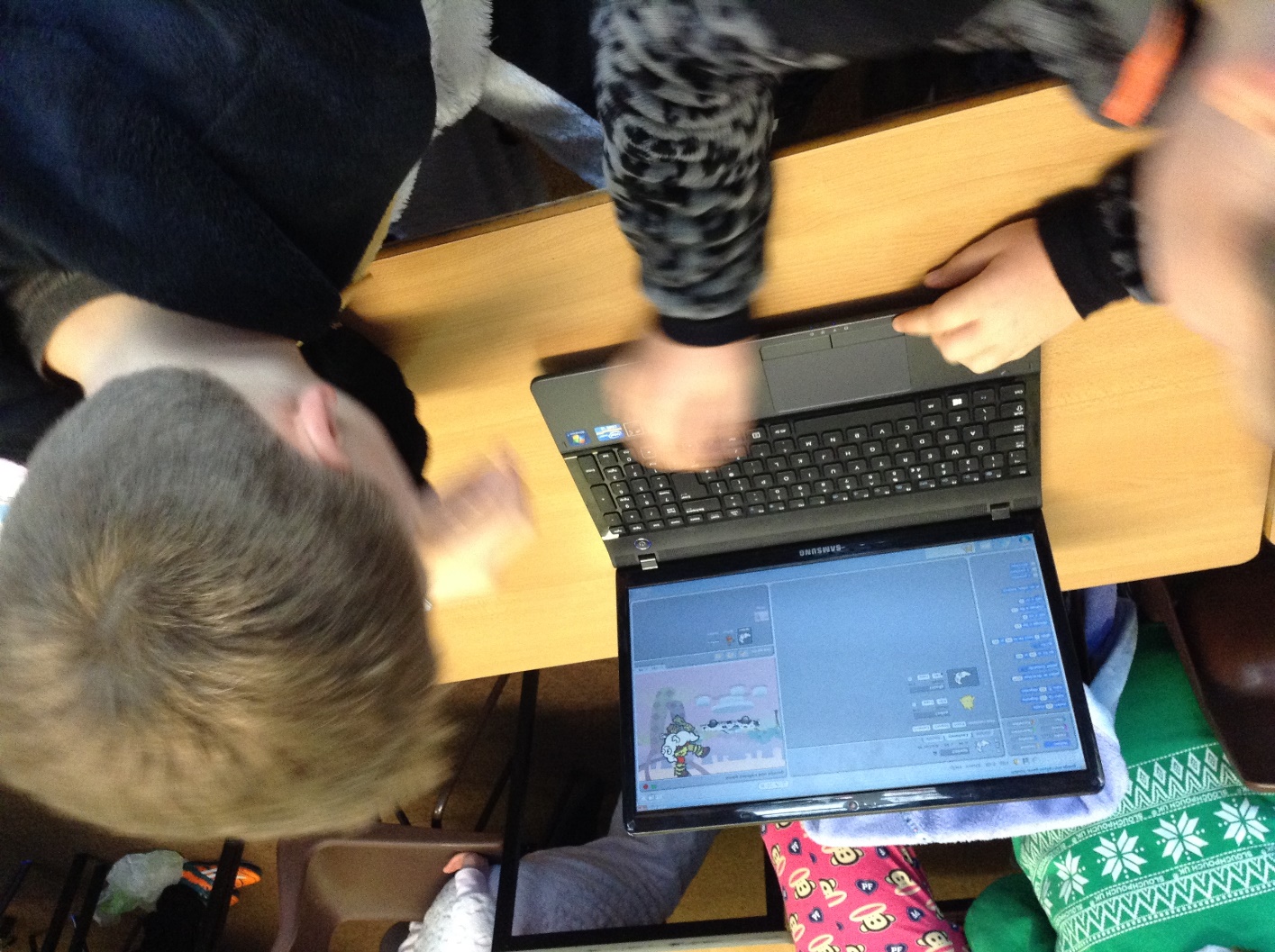 Year 4: Pro-bot Rob and Kath
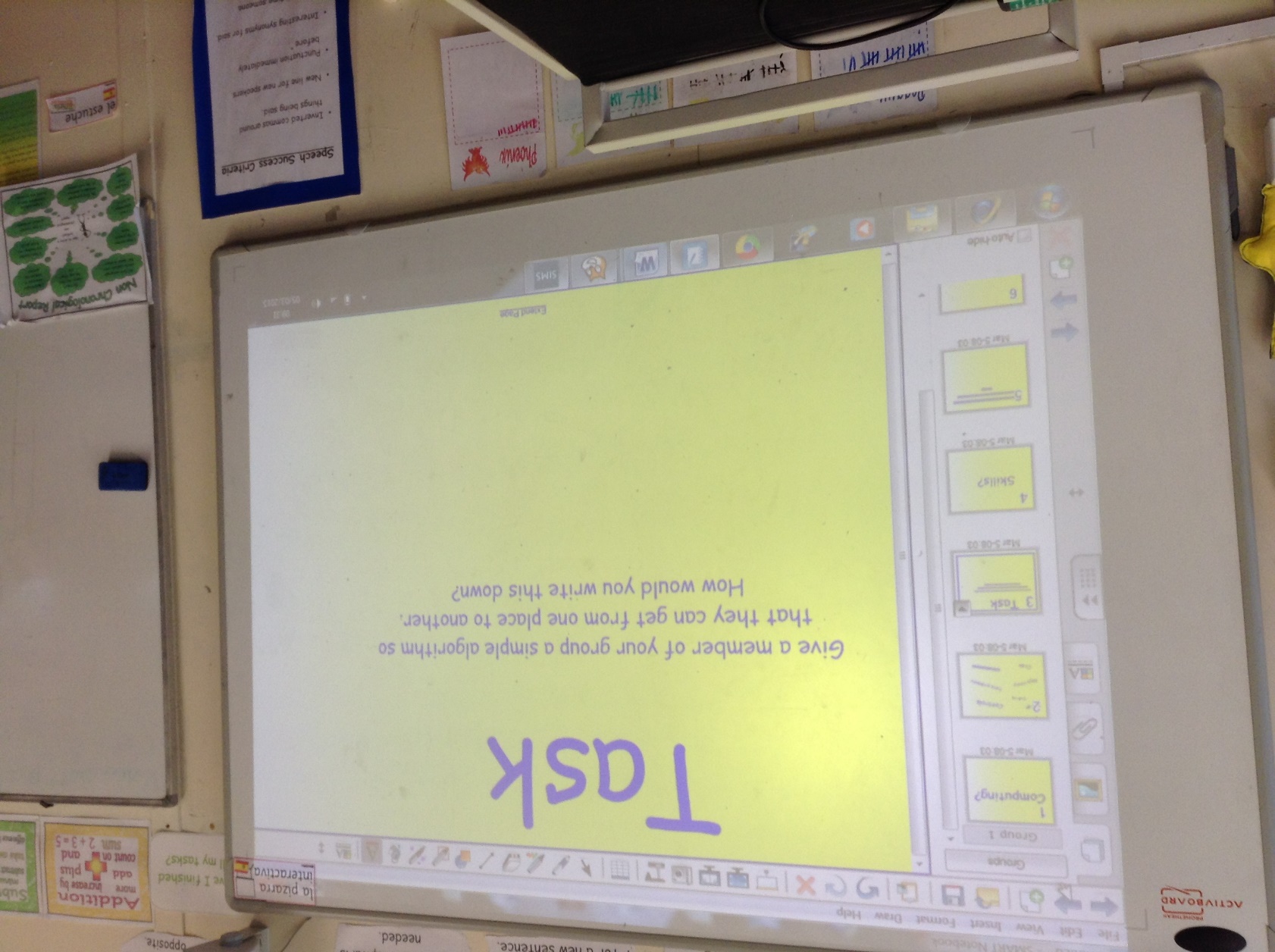 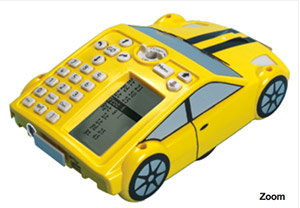 Thank you!